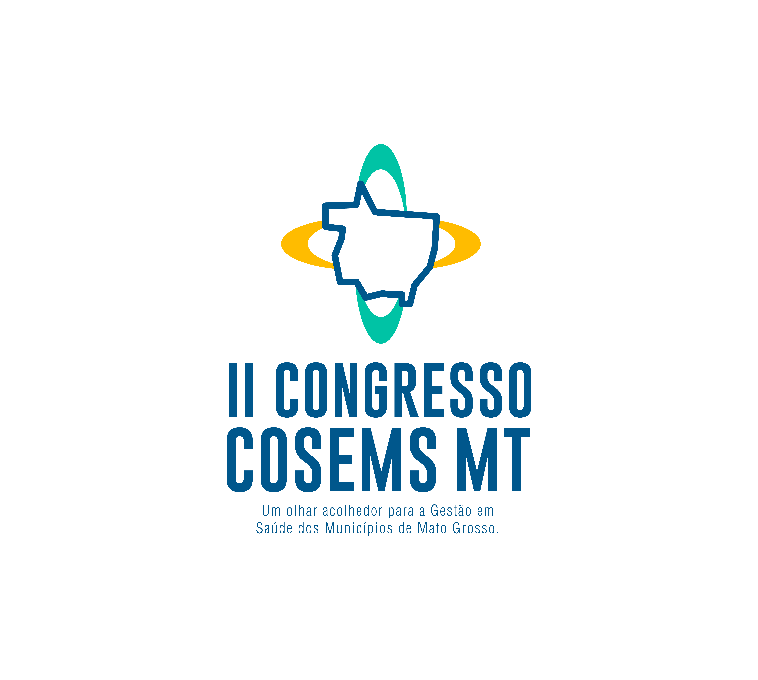 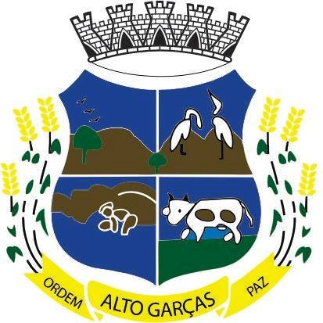 FACILITANDO O ACESSO A DERMATOLOGIA SOB A COORDENAÇÃO DA ATENÇÃO PRIMÁRIA EM ALTO GARÇAS – MT
Naipy Abreu Brunozi - Apresentadora
Fabiana Cristina Oliveira
Alto Garças - MT
1
[Speaker Notes: Para usar este slide de animação de título com uma nova imagem, basta 1) mover a forma semitransparente superior para o lado, 2) excluir a imagem do espaço reservado, 3) clicar no ícone da imagem para adicionar uma nova imagem, 4) mover a forma semitransparente de volta à posição original, 5) atualizar o texto no slide.]
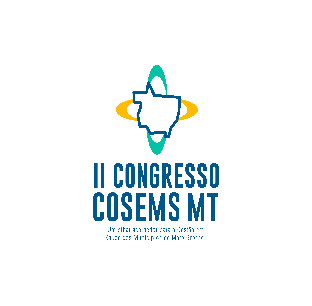 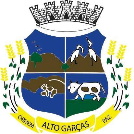 Introdução
A carteira de serviços da APS abrange o manejo das condições dermatológicas, para os quais a triagem por meio da teledermatologia pode ser muito conveniente. A adoção desse serviço melhora a resolutividade, especialmente em contextos de dificuldades de acesso à especialidade. 

Motivação: ampliar o acesso da população alto-garcense ao serviço de dermatologia, garantindo a integralidade do cuidado, otimizando recursos e fortalecendo a APS. 

Relevância do trabalho:
evitar encaminhamentos de casos que podem ser resolvidos na APS;
reduzir e sobrecarga dos serviços especializados, 
priorizar pacientes com suspeitas de câncer de pele;
aliviar a demanda reprimida por atendimentos dermatológicos.
promover a adesão ao serviço no estado.

BRUNOZI, N B et al. Uso dos serviços de telessaúde na Atenção Primária à Saúde na Macrorregião Sul Mato-Grossense. Revista Portal: Saúde e Sociedade, v. 8, n. Especial, 2023.
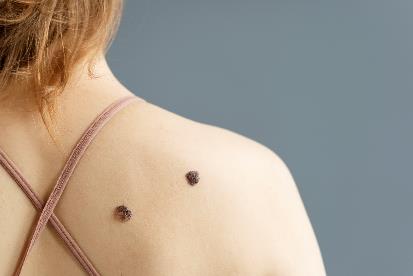 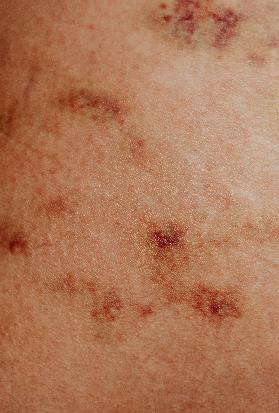 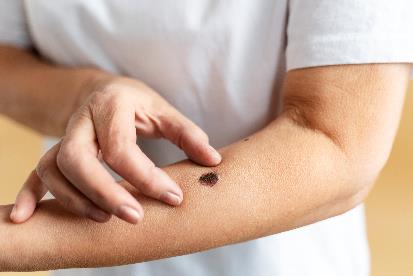 2
Fonte: FREEP!K
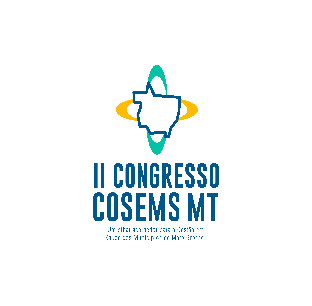 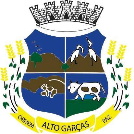 Objetivos
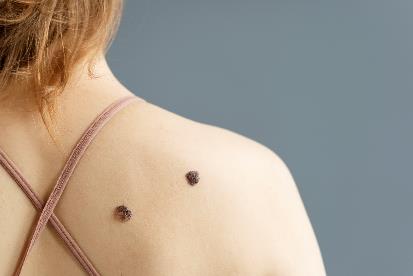 Objetivo geral: 

Descrever a experiência do município com a inclusão da teledermatologia no manejo de queixas dermatológicas na Atenção Primária à Saúde. 

Objetivos específicos:

Estimar a quantidade de encaminhamentos evitados para a atenção secundária.
Verificar quais são as dermatoses mais frequentes atendidas na atenção primária.
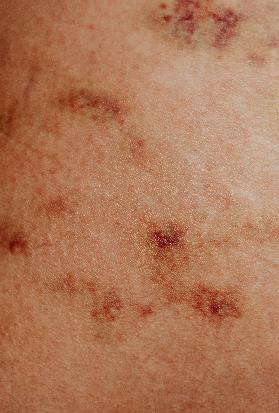 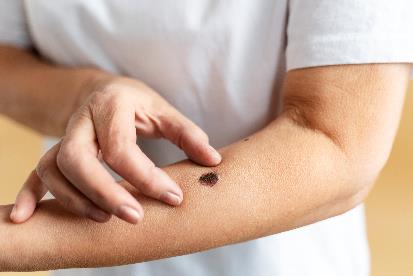 3
Fonte: FREEP!K
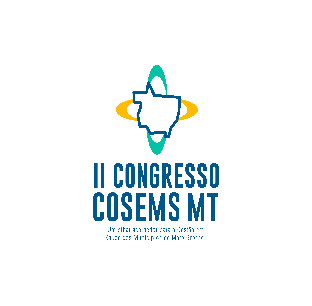 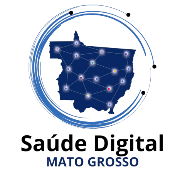 Metodologia
Período: janeiro a dezembro de 2024.

Adesão ao serviço de teledermatologia da UFSC por meio do Núcleo de Saúde Digital.

Aquisição de câmeras digitais e dermatoscópios.

Treinamento de médicos, enfermeiros e TE pela equipe de campo do núcleo estadual.
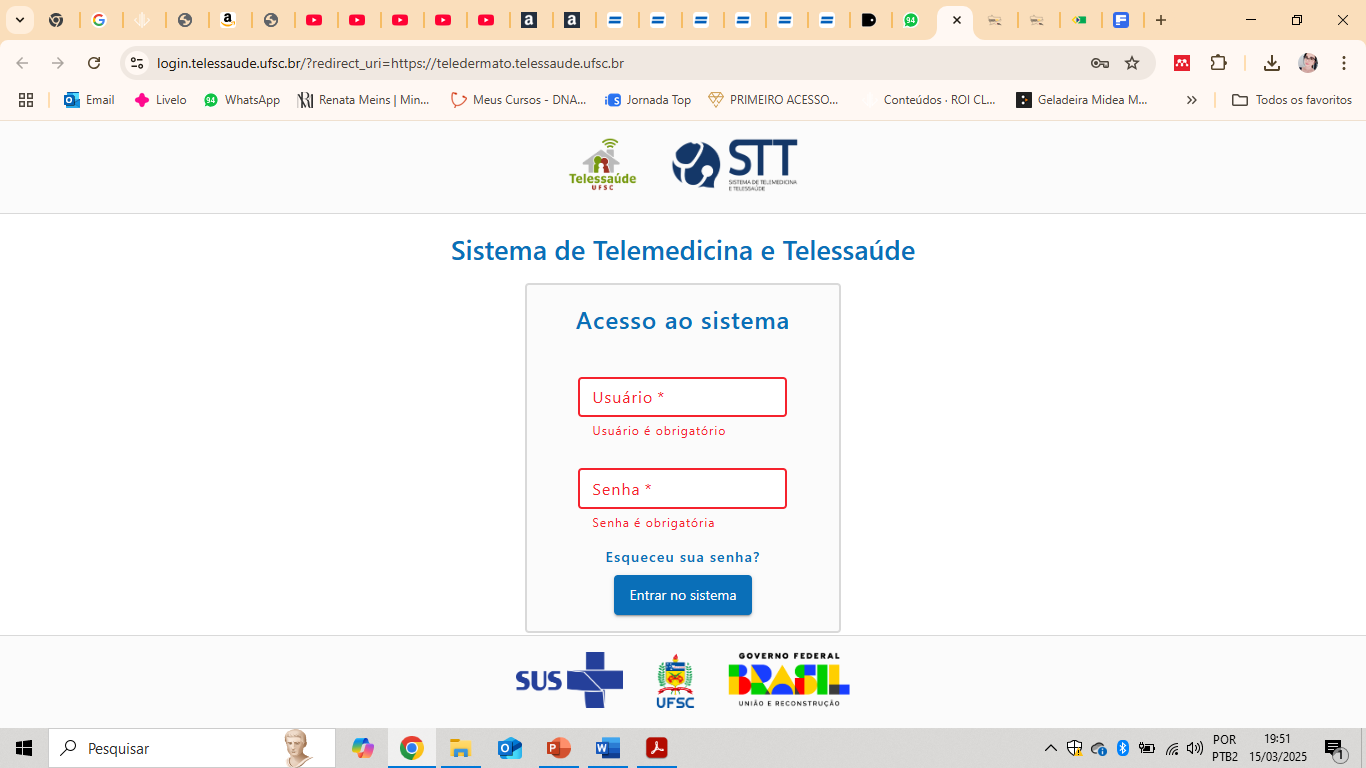 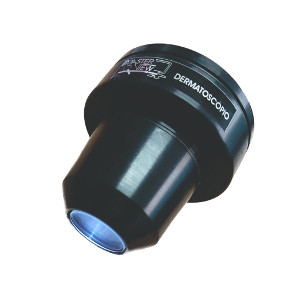 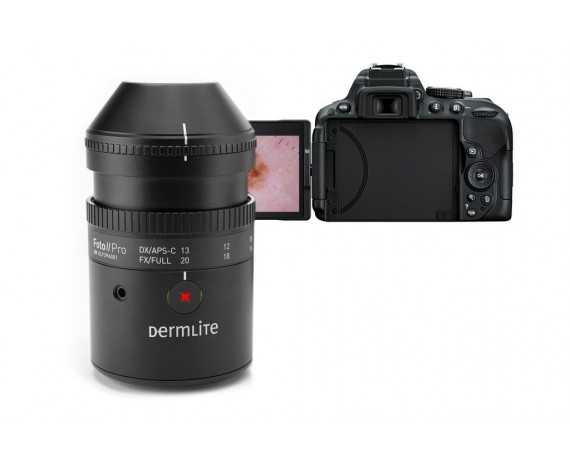 4
Fonte: Bioskin; Masterview.
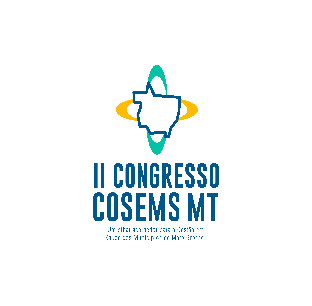 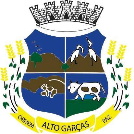 Metodologia
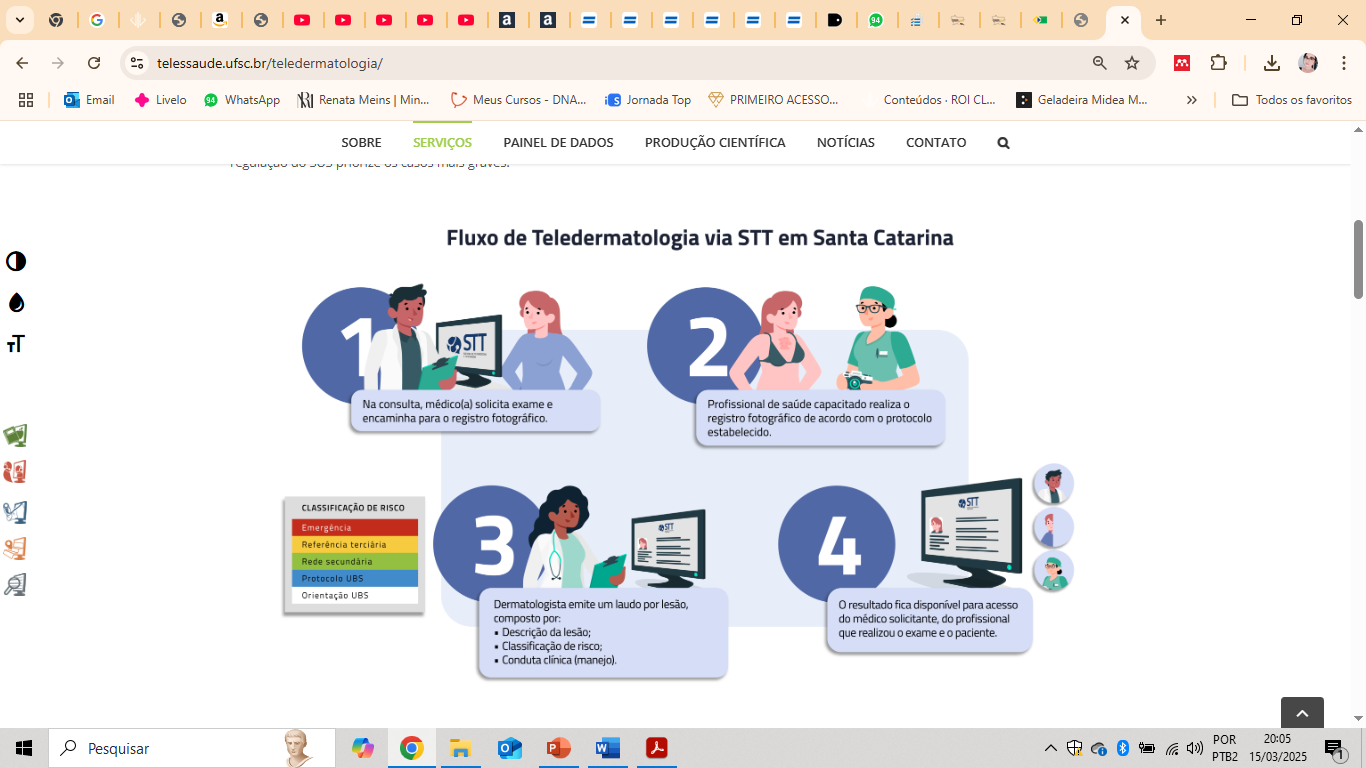 72 horas
5
Fonte: https://telessaude.ufsc.br/teledermatologia/
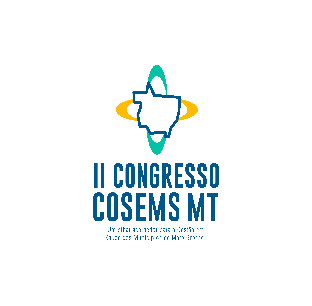 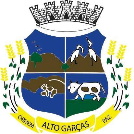 Resultados
Em 2024 foram atendidas 102 pessoas e examinadas 156 lesões de pele. Conforme protocolo da UFSC, as lesões são classificadas em:


Sem necessidade de intervenção 


Tratamento pode ser realizado na APS


Necessária avaliação presencial


Câncer de pele não melanoma e melanoma, com recomendação encaminhamento com prioridade.
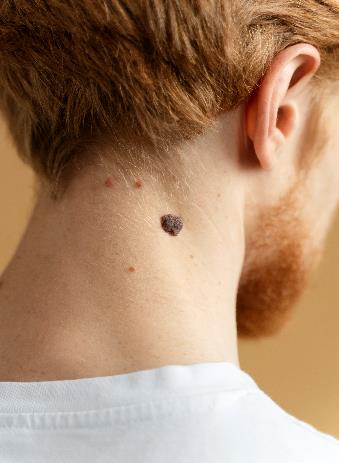 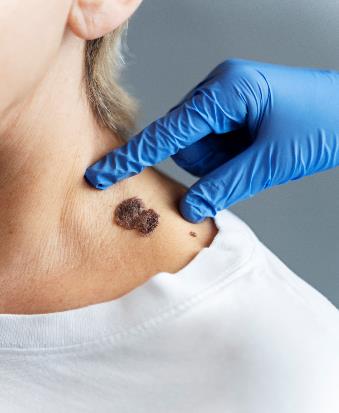 6
Fonte: FREEP!K
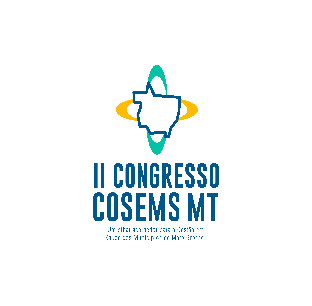 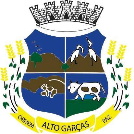 Resultados
Gráfico 1. Percentual de lesões de pele atendidas por teledermatologia na Atenção Primária, segundo a classificação de risco (N 156). Alto Garças, janeiro a dezembro de 2024.
7
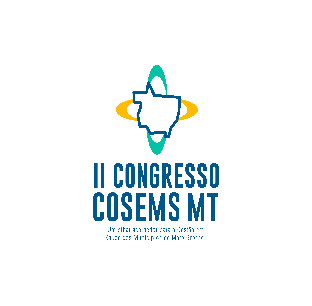 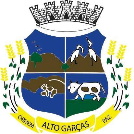 Resultados
Gráfico 2. Percentual de lesões de pele atendidas por teledermatologia na Atenção Primária, segundo a necessidade de encaminhamento (N 156). Alto Garças, janeiro a dezembro de 2024.
8
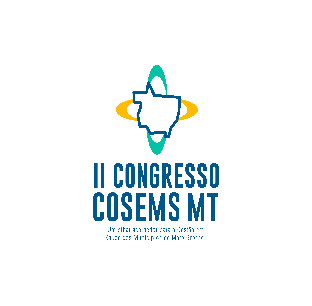 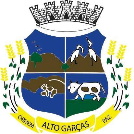 Resultados
Gráfico 3. Percentual de lesões de pele atendidas por teledermatologia na Atenção Primária, segundo dermatose compatível (N 156). Alto Garças, Janeiro a dezembro de 2024.
9
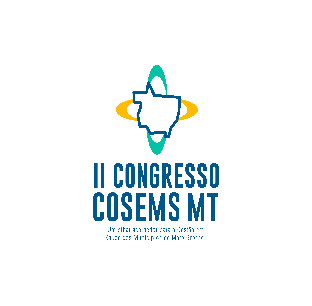 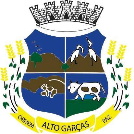 Conclusão
A APS é fortalecida em seus atributos essenciais:
pois amplia o acesso ao serviço de dermatologia, garante a longitudinalidade e a integralidade, e ainda, adquire papel central na coordenação do cuidado. Colabora com a equidade ao reduzir desigualdades de acesso e identificar demandas prioritárias. 

Experiência relevante para o contexto local e com impacto social, já que Alto Garças se encontra há duas horas de viagem de Rondonópolis e cinco horas de Cuiabá, viagens cansativas e até extenuantes para pessoas com condições de saúde debilitantes. 

Os profissionais da APS também valorizam a estratégia  que oferece solução e apoio para diagnóstico imediato.

A experiência é replicável para outros territórios no estado, especialmente aqueles mais remotos ou com alta demanda por doenças de pele.
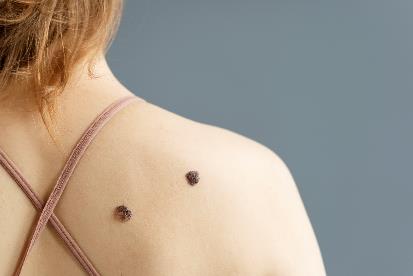 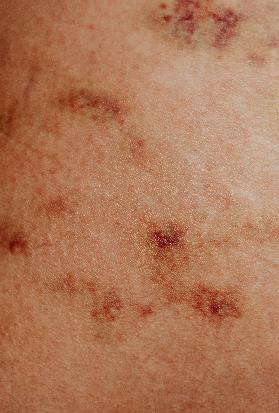 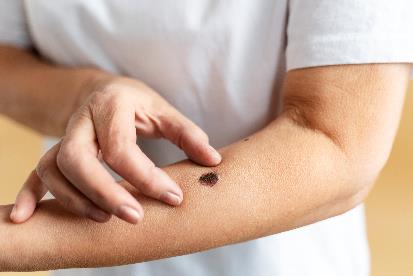 10
Fonte: FREEP!K
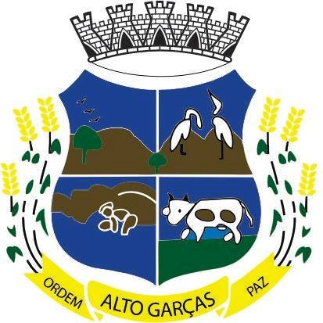 Aos gestores e profissionais de Alto Garças que têm trabalhado para a adesão e continuidade dos serviços de saúde digital, bem como, para o fortalecimento da APS no município.
OBRIGADA!
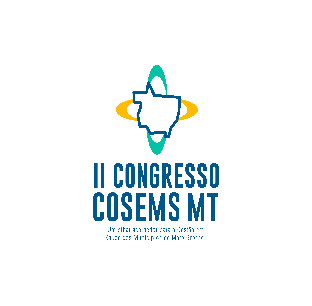 11
[Speaker Notes: Para usar este slide de animação de título com uma nova imagem, basta 1) mover a forma semitransparente superior para o lado, 2) excluir a imagem do espaço reservado, 3) clicar no ícone da imagem para adicionar uma nova imagem, 4) mover a forma semitransparente de volta à posição original, 5) atualizar o texto no slide.]